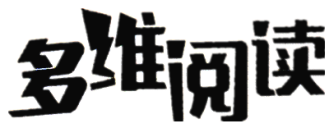 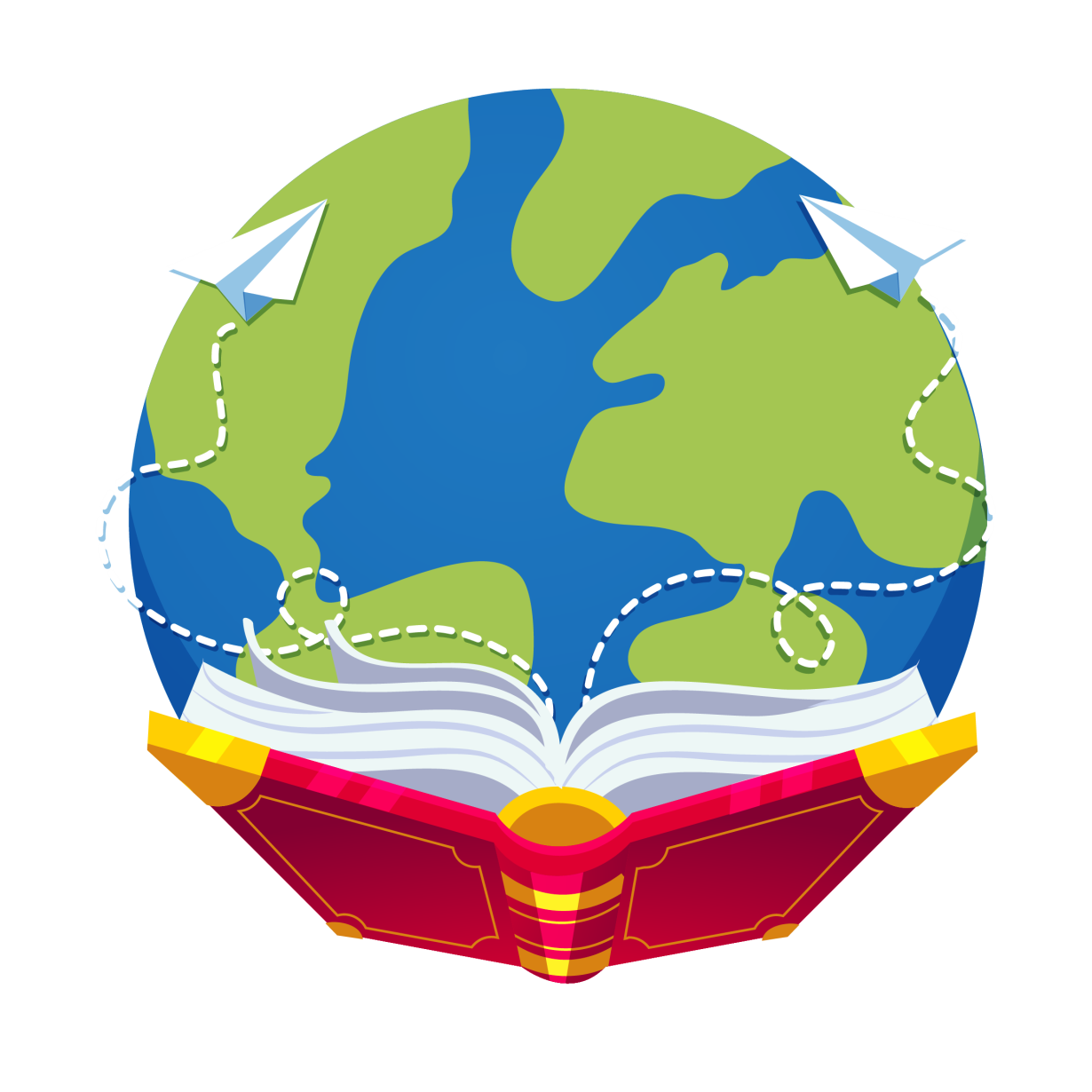 第6级
Let’s read
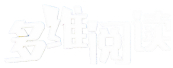 Let's guess
What else do you konw about dolphins?
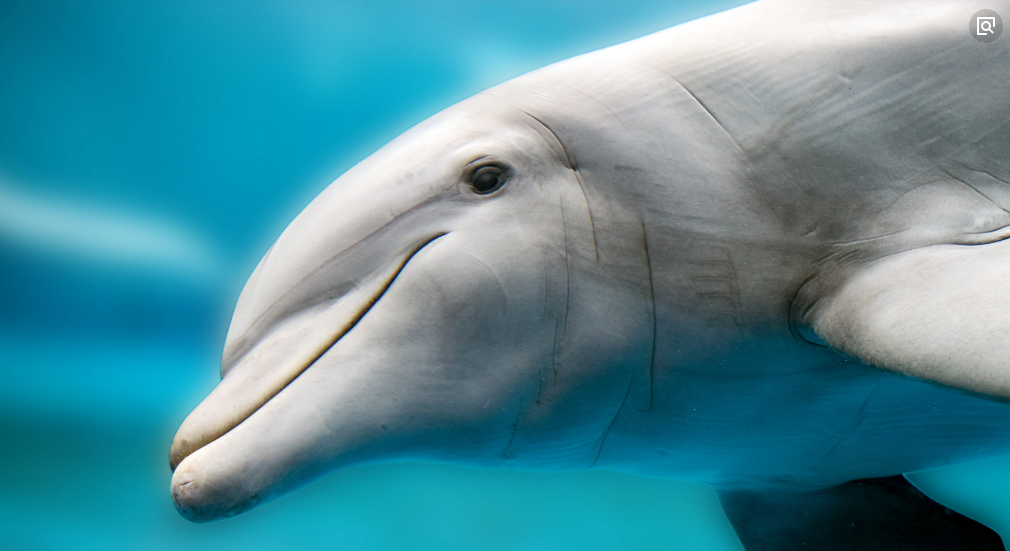 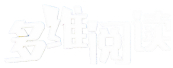 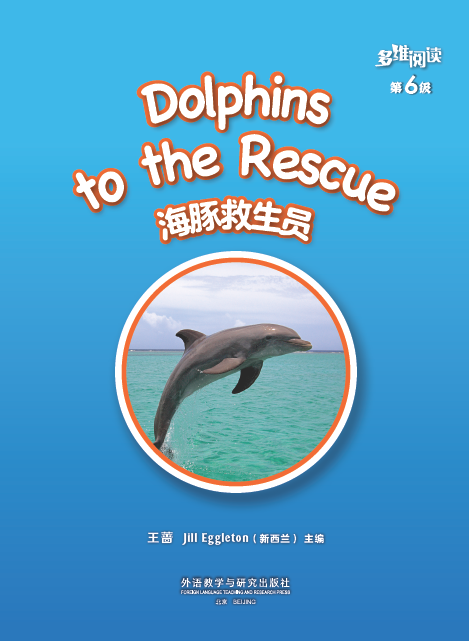 Who are the characters in the book? 
Where might the story happen?
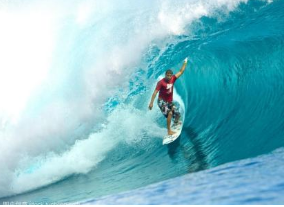 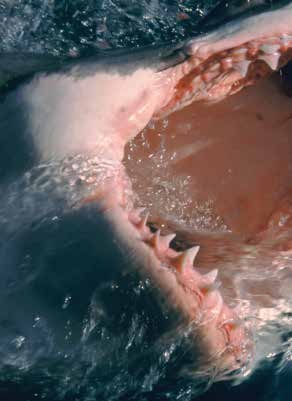 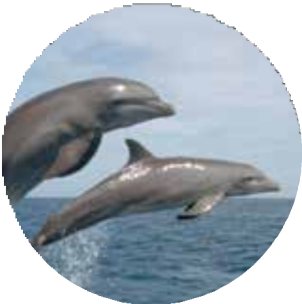 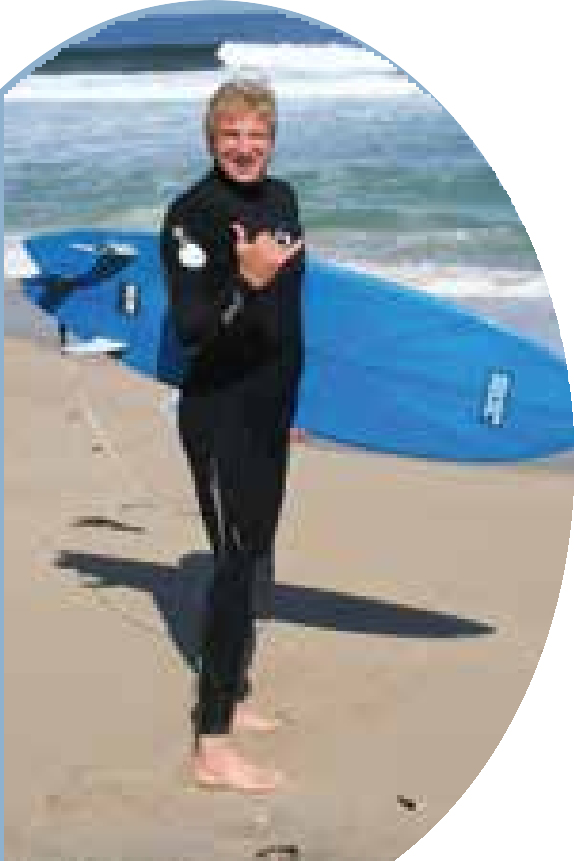 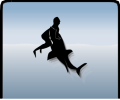 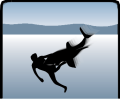 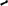 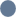 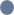 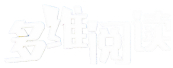 Read and answer
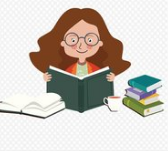 1. Who is the surfer?
2. What happened to him?
3. When and where did the story happen?
4. Who saved his life?
Todd
hit
Dolphins
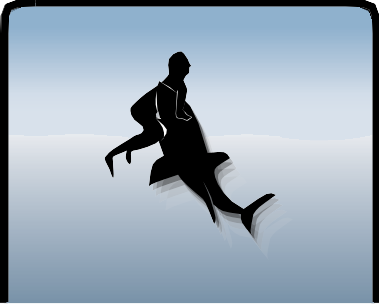 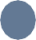 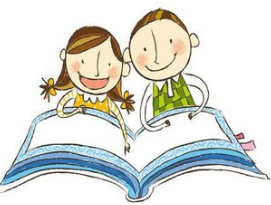 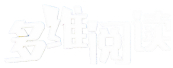 Read and Say
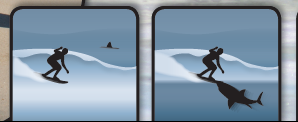 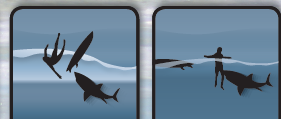 hit again and again
saw a shark
fell into the sea
went up in
the air
surfed on the
 surfboard
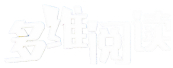 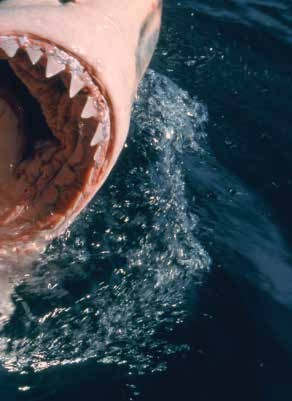 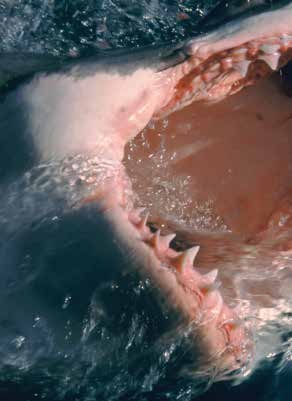 What do you know about shark's jaws and teeth?
How are they different to your teeth?
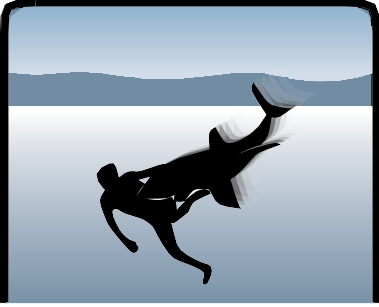 kicked the shark
had ... in its
jaws
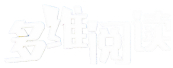 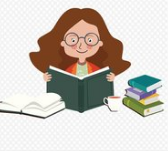 Read and write
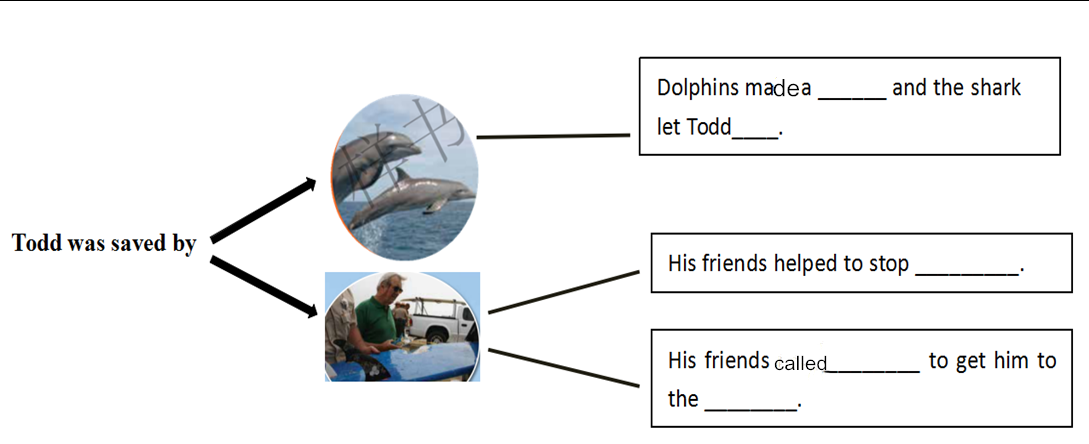 circle
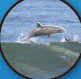 go
him bleeding
a helicopter
hospital
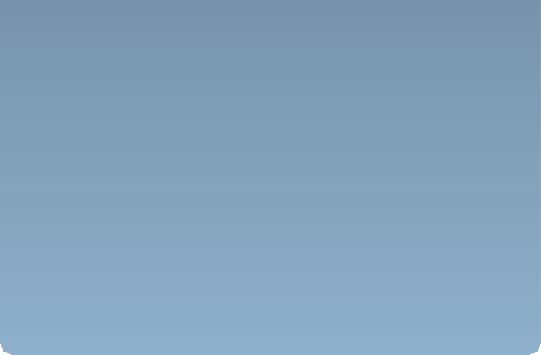 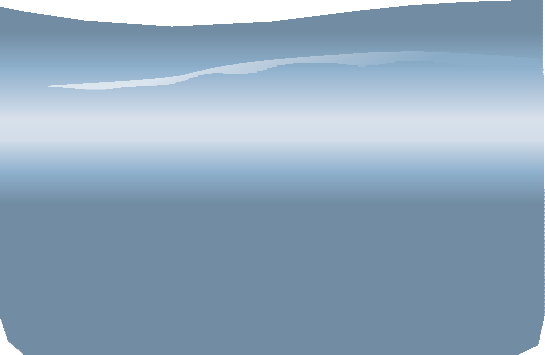 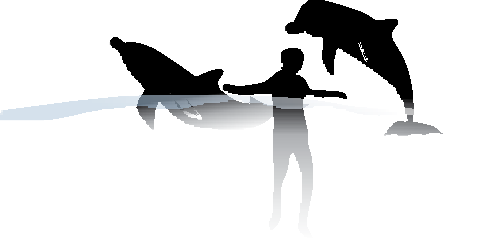 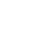 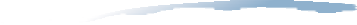 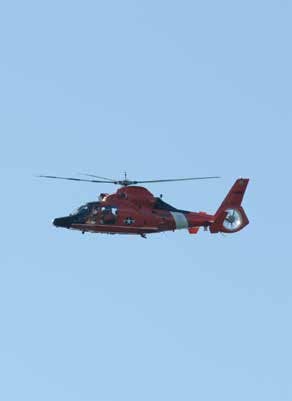 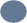 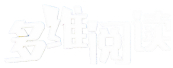 come to rescue
call the helicopter
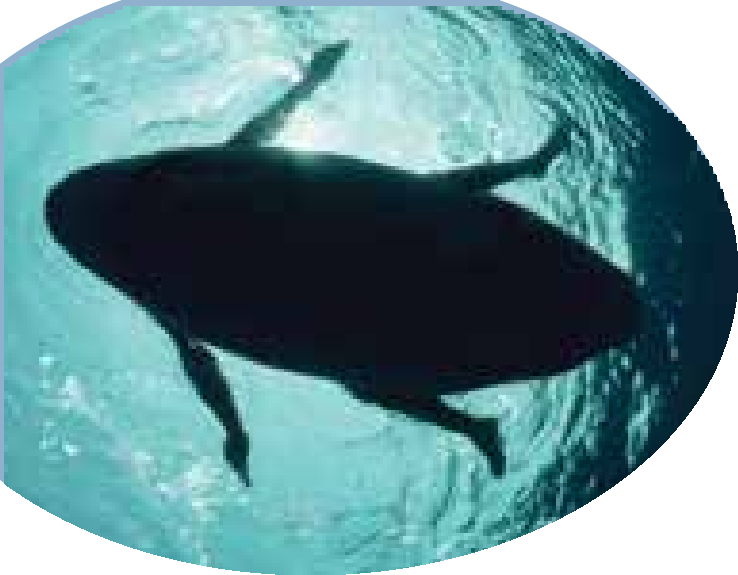 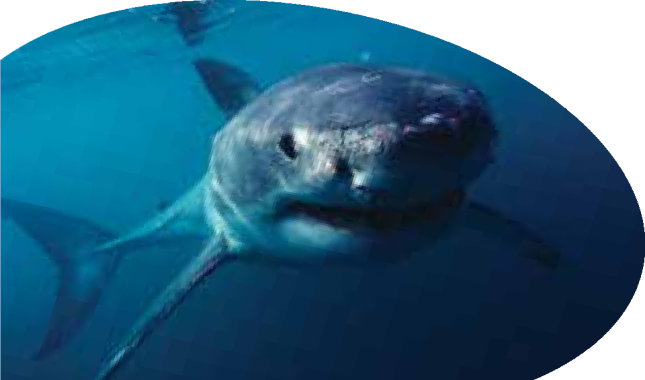 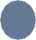 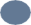 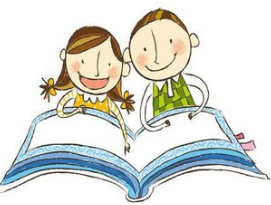 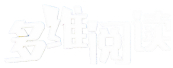 Think and talk
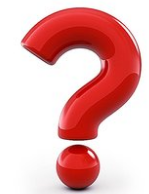 Why did the shark hit Todd?
looks like a seal
home of the shark
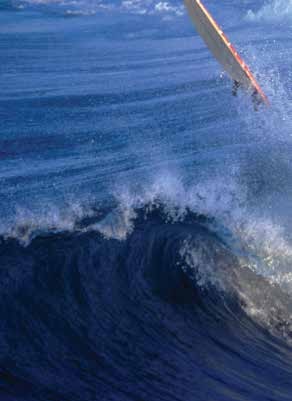 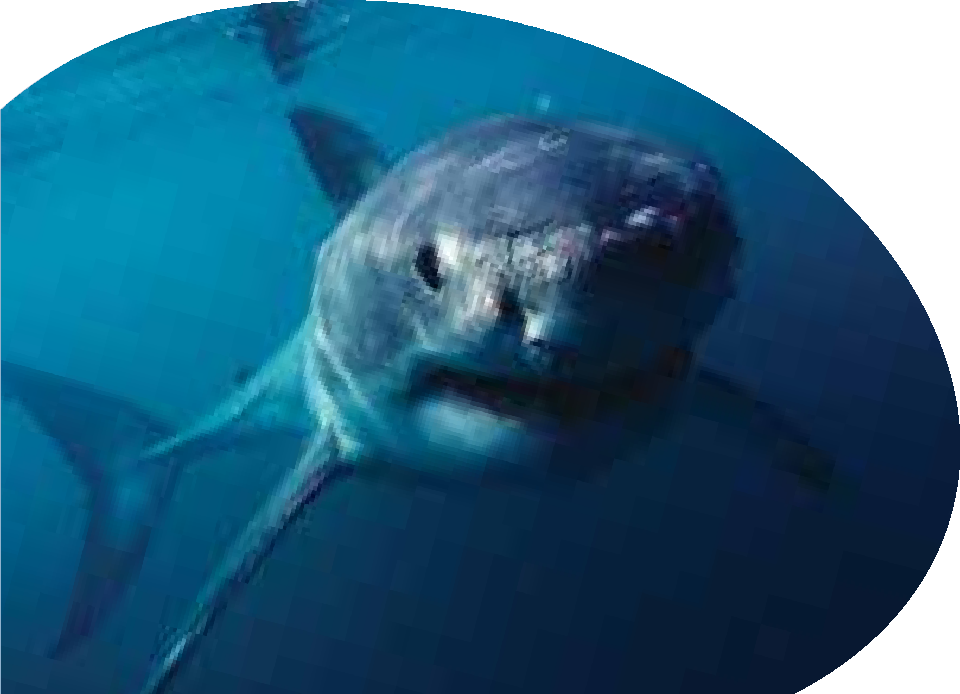 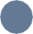 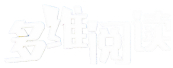 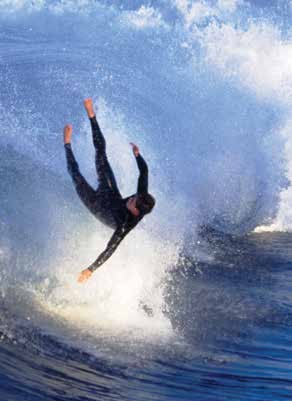 crash
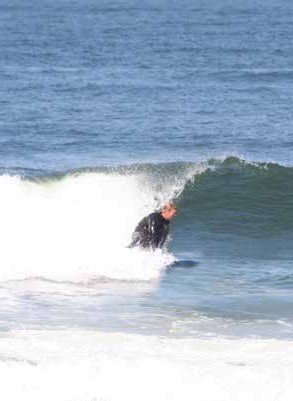 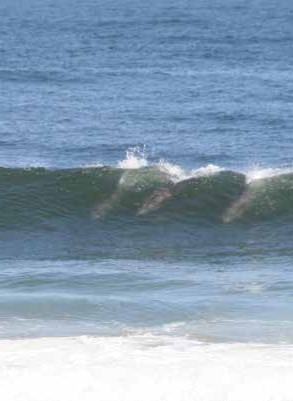 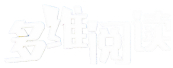 Todd is back surfing again!
What do you think of Todd?
I think he is ..., because ...
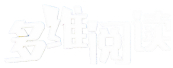 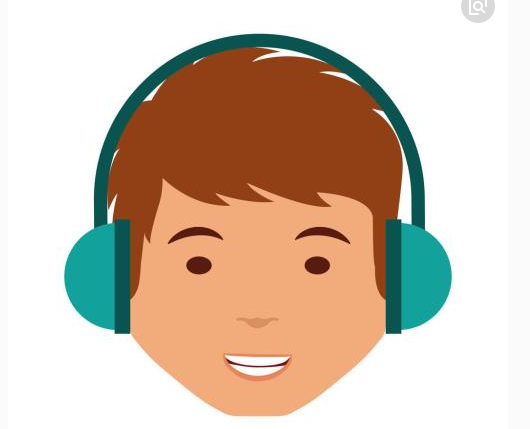 ●
Read the text by yourself.
● Follow to read.
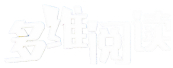 News conference
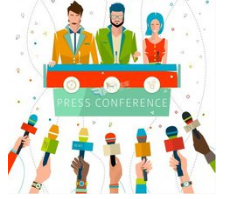 ● Work in groups of four, one is Todd, 
and others are reporters.

Questions you may ask:
What did you do in the sea?
What happened to you?
How did the dolphins help you?
Why do you surf again?
...
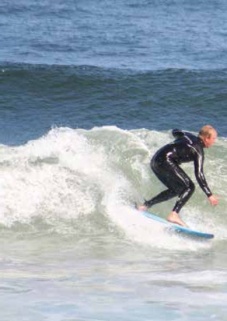 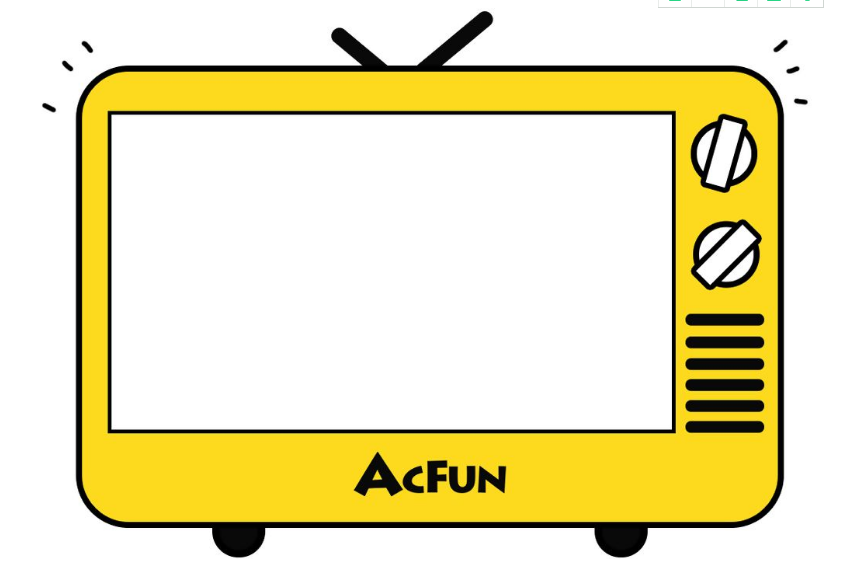 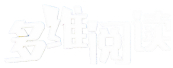 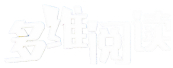 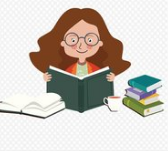 Read and think
Six weeks later, he went surfing at Marina State Beach again, “You really have to face your fears,” Todd said “I’m a surfer at heart, and that’s not something I can give up easily. ” He kept surfing and became a vocal advocate(发声者) for protecting(保护) great whites.
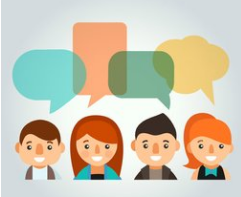 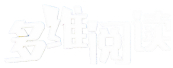 Let's share
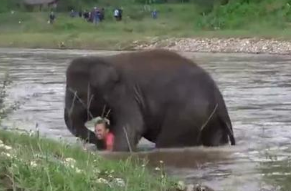 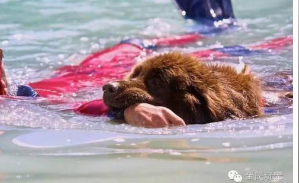 What other animal stories  do you know about?
How can we live in harmony with  animals?
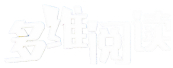 Homework

1. Find more facts about dolphins.
2. Draw a picture and write about something that made you frightened and how you solved the problem.